IDEA-B LEA MOE Calculation Tool
TETN - October 2016

Federal Fiscal Compliance and Reporting
Texas Education Agency (TEA)
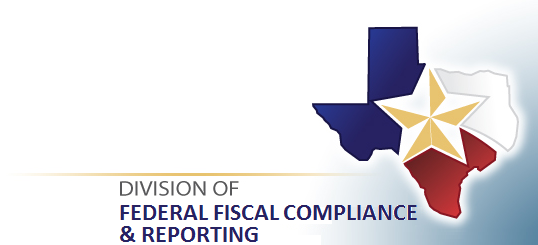 Topics
Compliance Standard
Subsequent Years Rule
Original Required Level of Effort
Actual Level of Effort
Amount of Cumulative Exceptions/Adjustments, Intervening Years
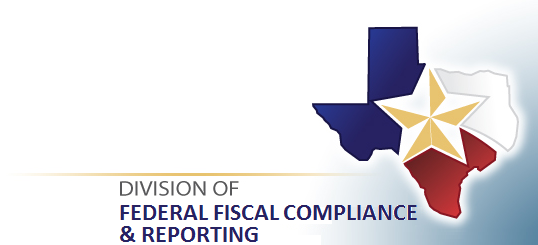 Topics (cont.)
Layout of IDEA-B LEA MOE Calculation Tool
Data Entry/Sources for Calculation Tool
Example of Calculation Tool Completed
Example Alternate Calculation Tool – Charter Schools Only
Summary
Contact and Resource Information
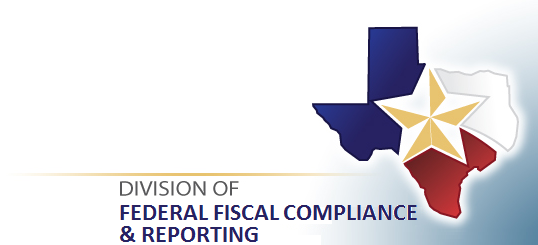 Compliance Standard
34 CFR §300.203
Expenditure test to determine whether an LEA met the requirement to maintain fiscal effort in a particular school year.
Prohibits the reduction of expenditures, for the education of children with disabilities, below the level of expenditures made for the preceding school year, except for statutory exceptions and the adjustment to fiscal effort provision.
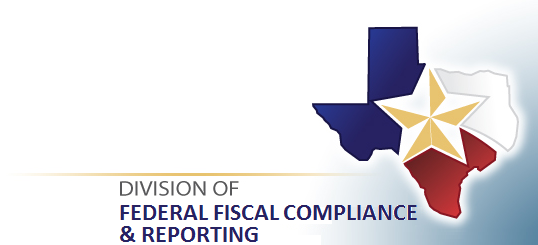 Subsequent Years Rule
Establishes the comparison year and the level of effort required in the subsequent school year following an MOE failure.
Comparison year is the “preceding fiscal year”; however, the “subsequent years rule” clarifies that “preceding fiscal year” means the last fiscal year (school year) in which the LEA met MOE.
Based on this rule, the IDEA-B LEA MOE Calculation Tool compares “original required level of effort” to “actual level of effort.”
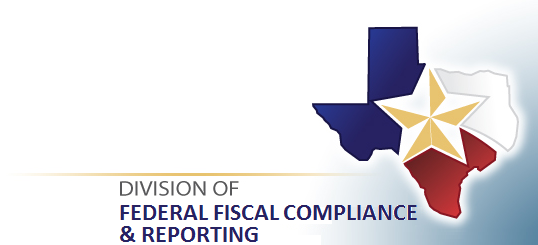 Original Required Level of Effort
“Original Required Level of Effort” is the level of effort at which the LEA last established compliance (achieved a “Passing” result) for each test method:
Test 1: local only expenditures 
Test 2: state and local expenditures
Test 3: local only per-capita 
Test 4: state and local per-capita
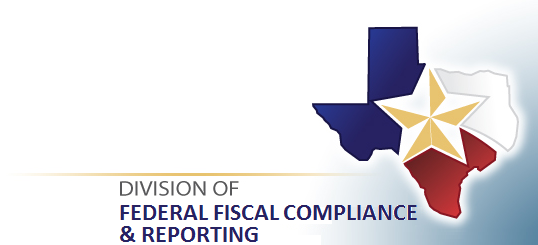 Original Required Level of Effort =Last Compliant SY Total Expenditures and Per-Capita Expenditure Amounts
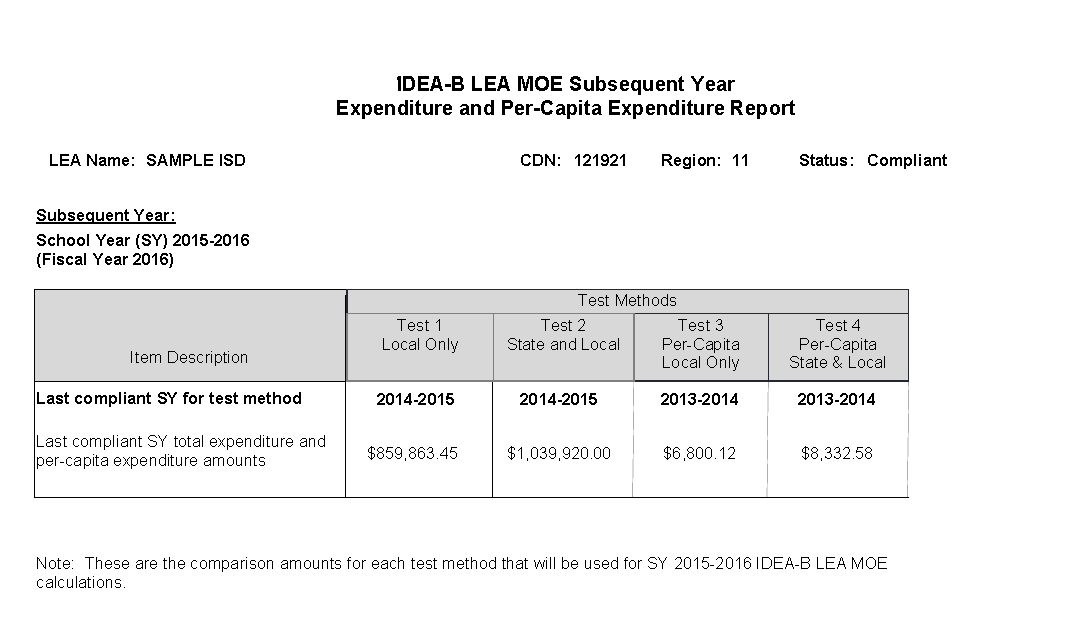 Actual Level of Effort
“Actual Level of Effort” is the actual amount expended for each test method during the school year under compliance review.
Test 1: local only expenditures 
Test 2: state and local expenditures
Test 3: local only per-capita 
Test 4: state and local per-capita
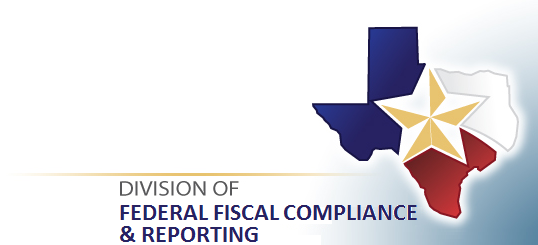 Amount of Cumulative Exceptions/Adjustments, Intervening Years
“Amount of Cumulative Exceptions/Adjustments, Intervening Years” includes the exceptions and/or adjustment to fiscal effort amounts that the LEA submitted in an intervening year and were validated by TEA, but did not bring the LEA into compliance for a test method. 
Becomes a “carry-forward” used in the next compliance review as demonstrated in the next example.
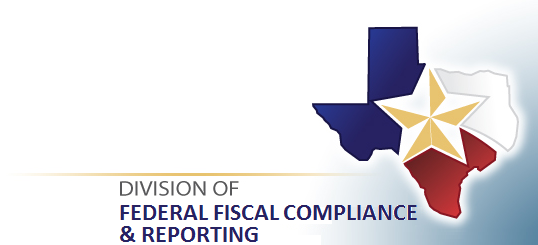 Amount of Cumulative Exceptions/ Adjustments, Intervening Years
Example: 2014-2015 IDEA-B LEA MOE Compliance Review, Test Method 2: State and Local Expenditures






$30 is the “carry-forward” to be applied in determining preliminary 2015-2016 IDEA-B LEA MOE compliance review for Test 2.
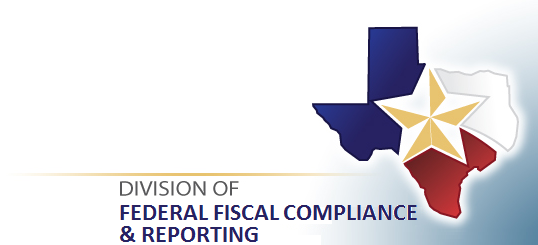 Amount of Cumulative Exceptions/ Adjustments, Intervening Years
Example continued for subsequent year:2015-2016 IDEA-B LEA MOE Compliance Review, Test Method 2: State and Local Expenditures
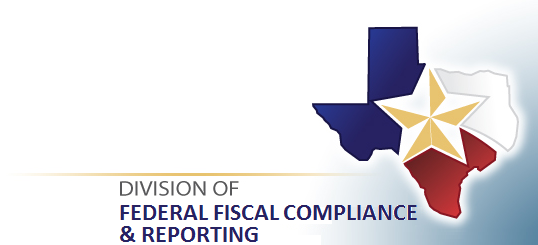 Layout of Calculation Tool
Excel spreadsheet with 3 tabs:
Instructions 
IDEA-B LEA MOE
Local Only (No Data Entry)
(Note: tab 3 not included in the alternate tool)
The 2nd tab, IDEA-B LEA MOE, is only worksheet into which the LEA          enters data
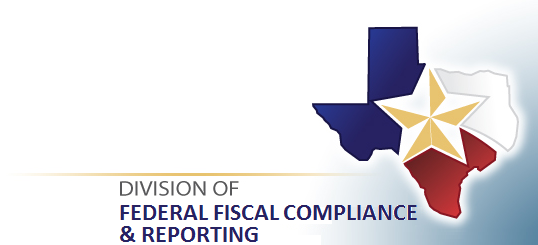 Layout of Calculation Tool
1st tab – Instructions
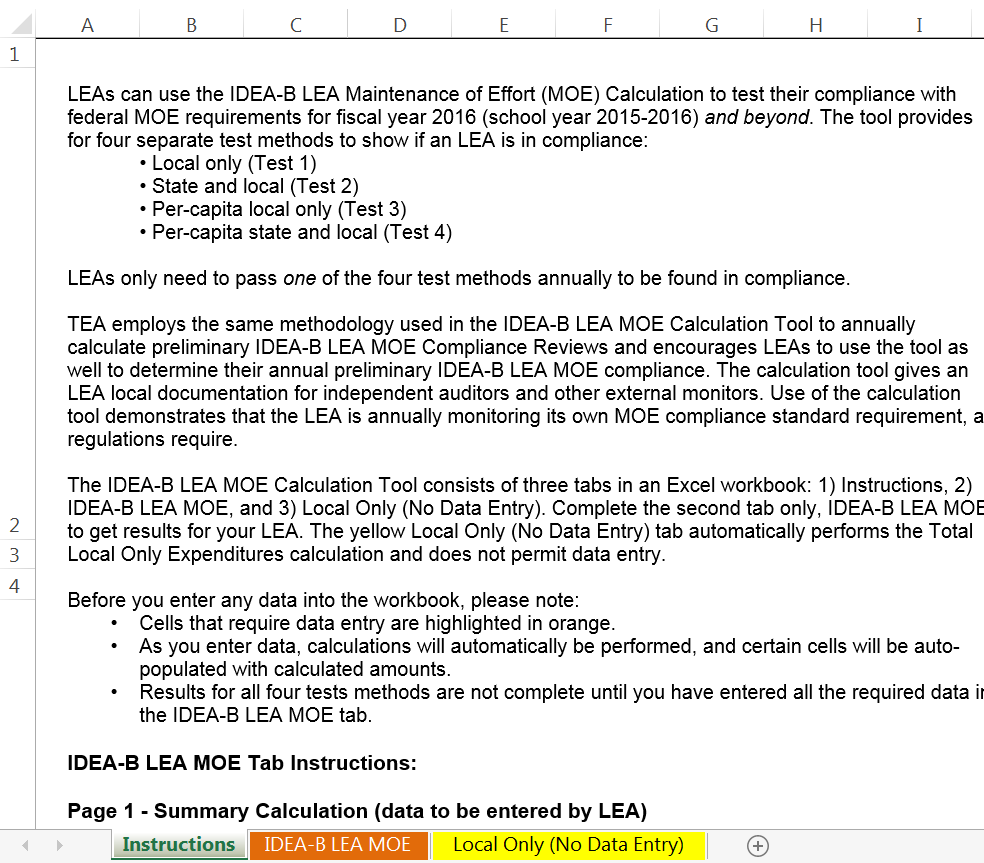 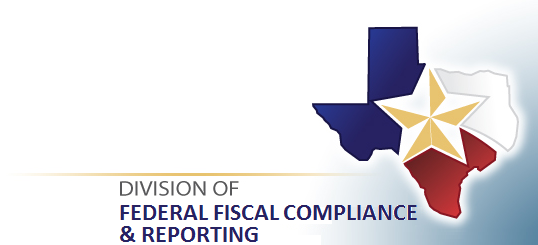 Layout of Calculation Tool
2nd tab – IDEA-B LEA MOE (for data entry)
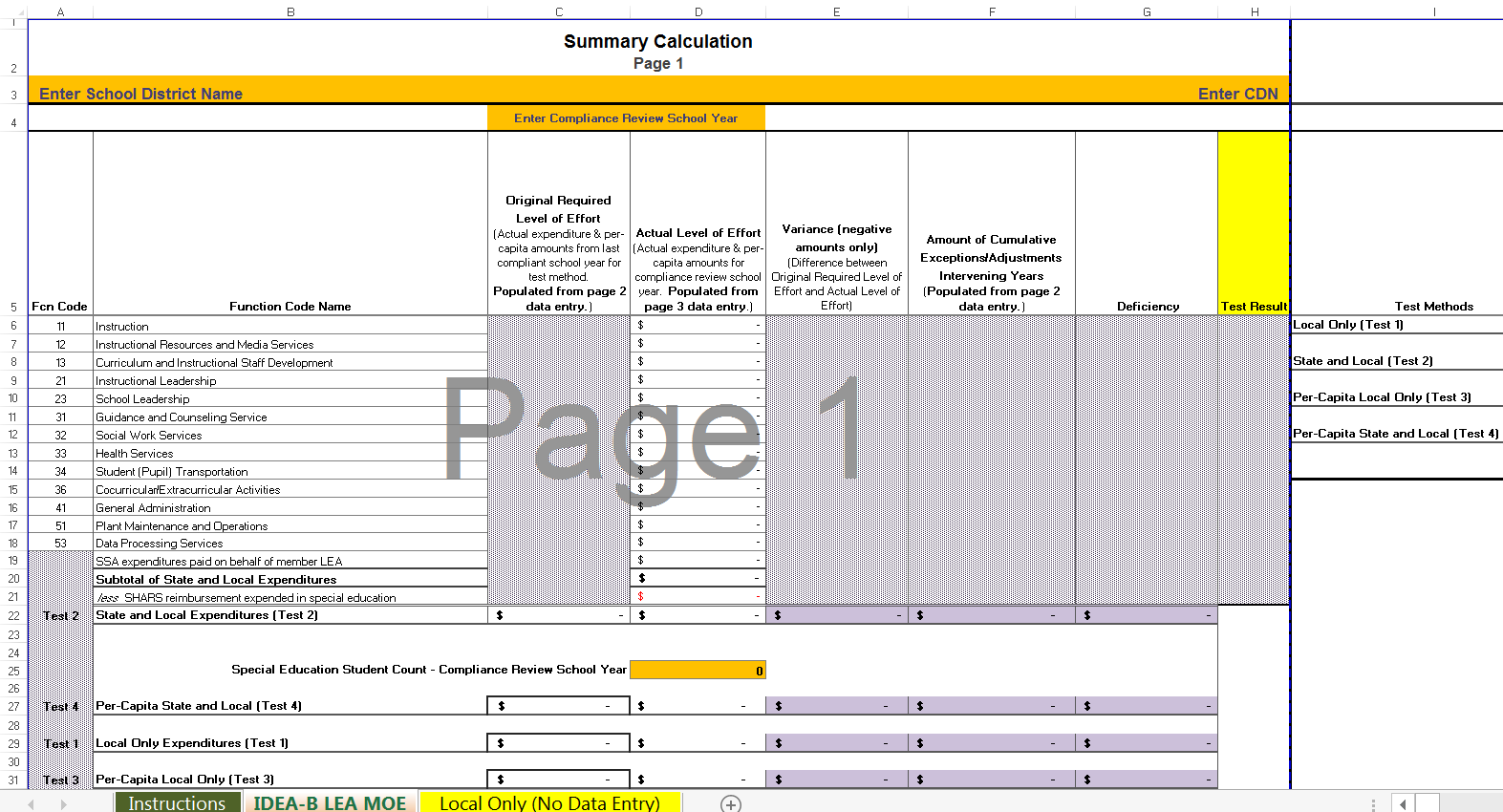 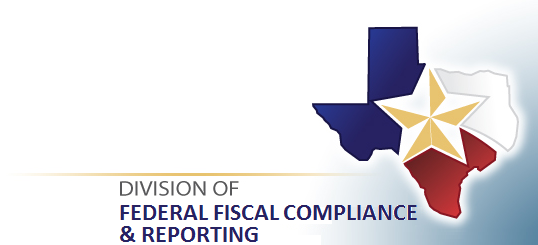 Layout of Calculation Tool
3rd tab – Local Only (No Data Entry – not on alt tool))
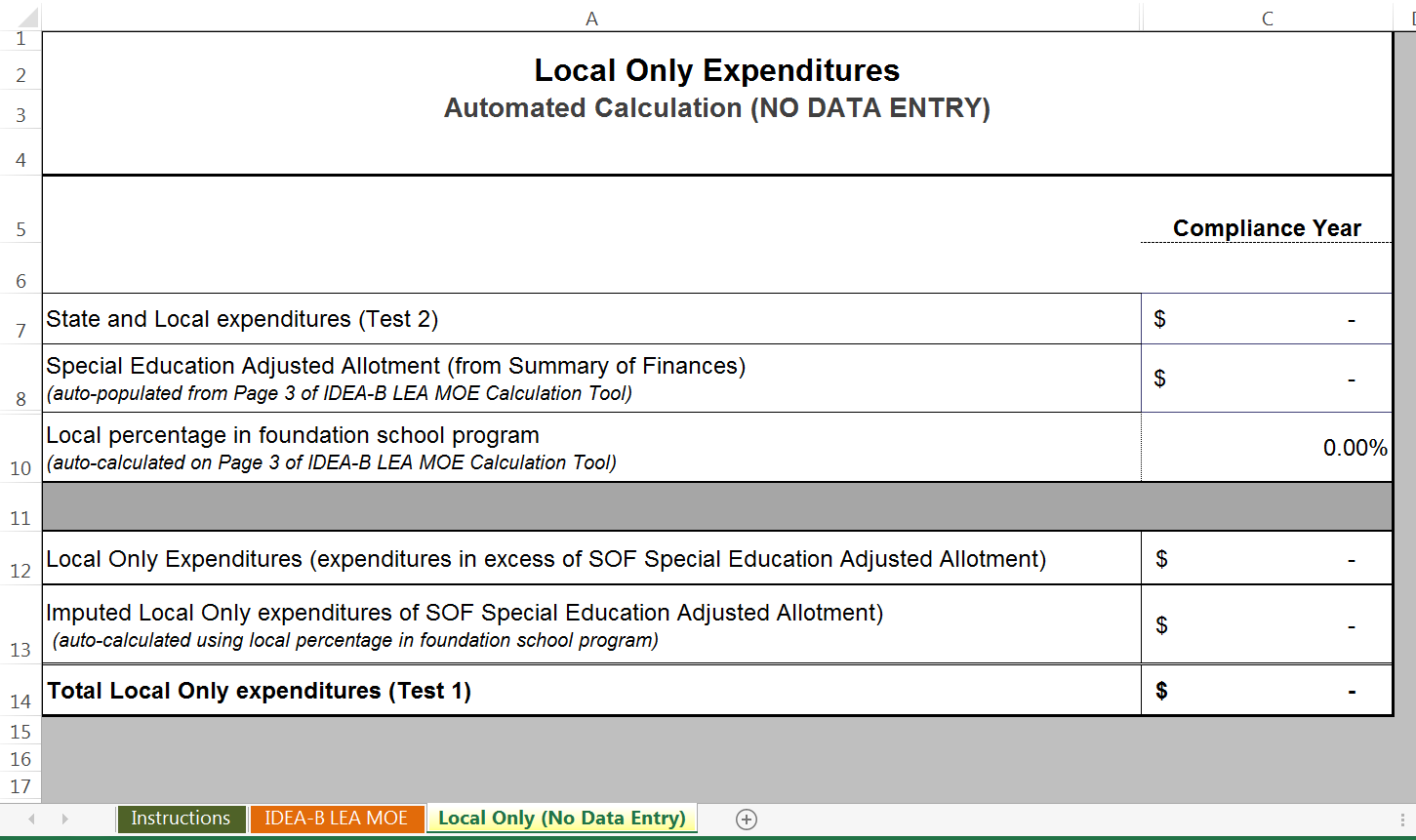 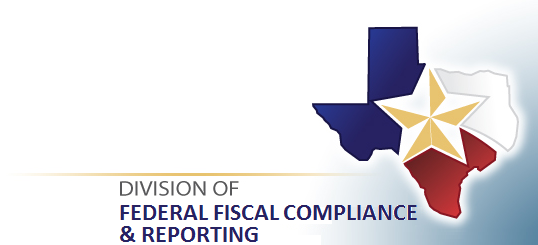 Layout of Calculation ToolIDEA-B LEA MOE Tab
IDEA-B LEA MOE tab has three sections:
Page 1: Summary Calculation, 
Page 2: Last Compliant School Year, and 
Page 3: Compliance Review School Year Info. 
Data entry required in each section         (i.e. page)
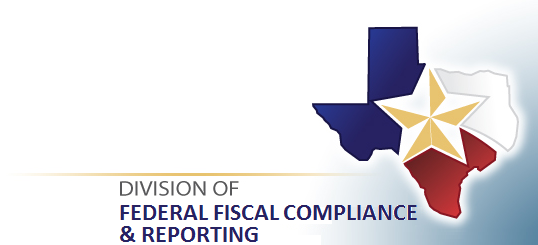 Layout of Calculation ToolIDEA-B LEA MOE Tab
Summary Calculation, Page 1
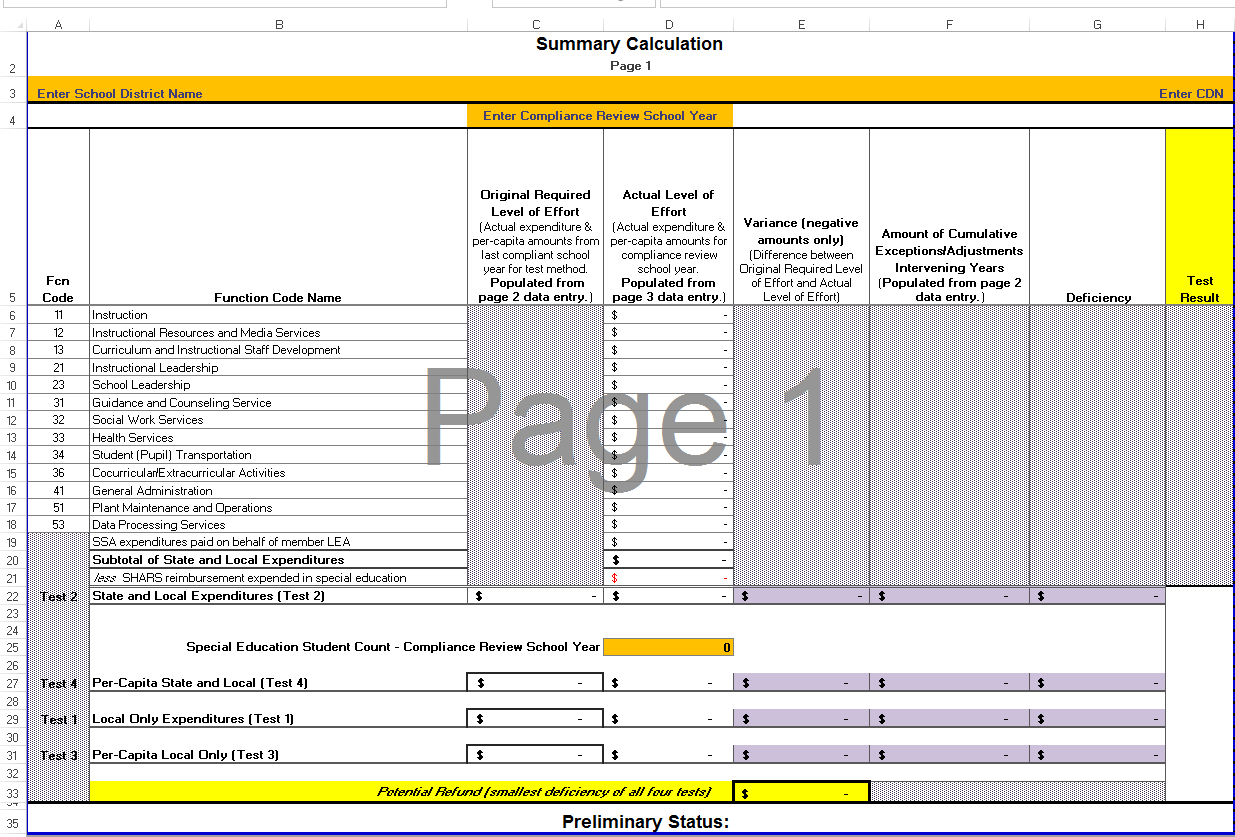 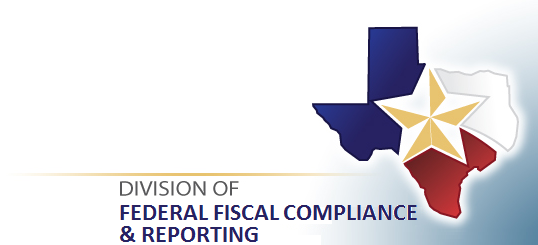 Layout of Calculation ToolIDEA-B LEA MOE Tab
Last Compliant Year Info, Page 2
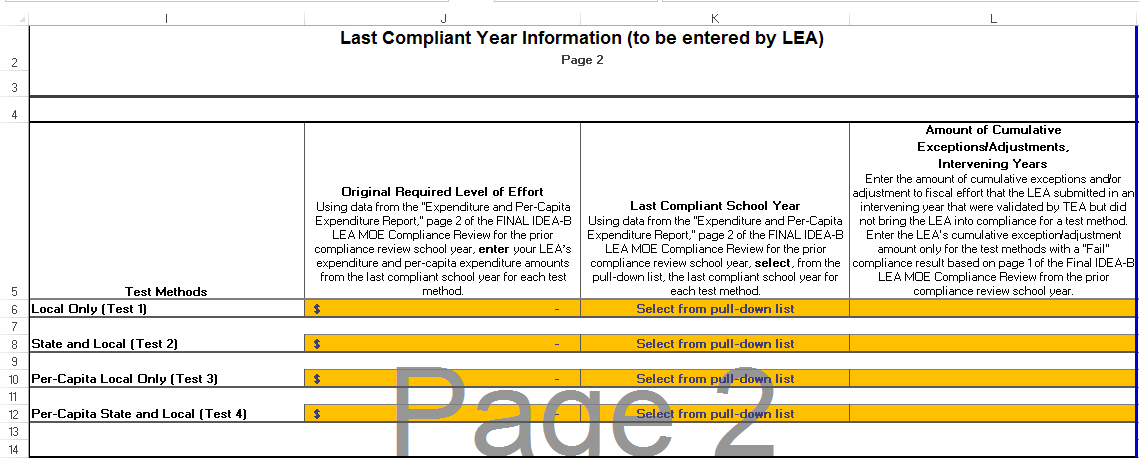 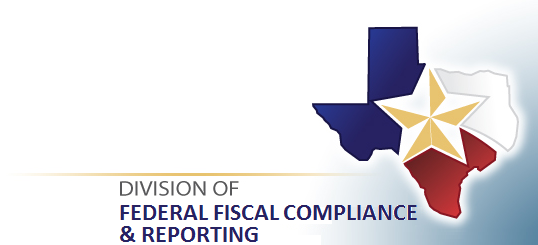 Layout of Calculation ToolIDEA-B LEA MOE Tab
Compliance Review School Year Info, Page 3
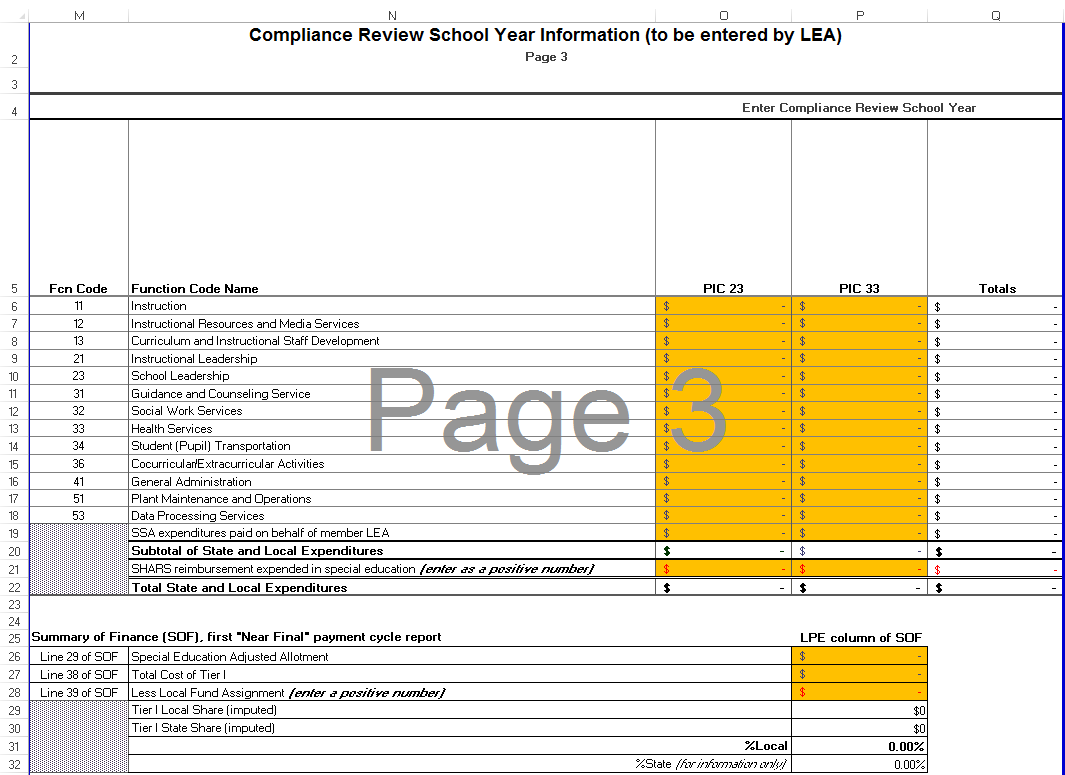 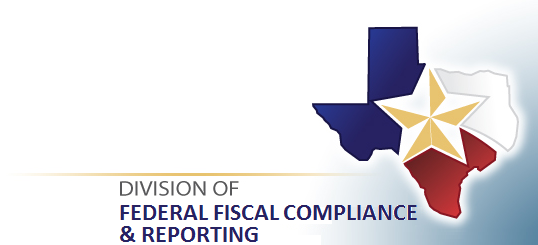 Data Entry/Sources for Calculation Tool
Data Entry/Sources for Calculation Tool
Data Entry/Sources for Calculation Tool
Data Entry/Sources for Calculation Tool
Data Entry/Sources for Calculation Tool
Data Entry/Sources for Calculation Tool
Example Calculation Tool Completed
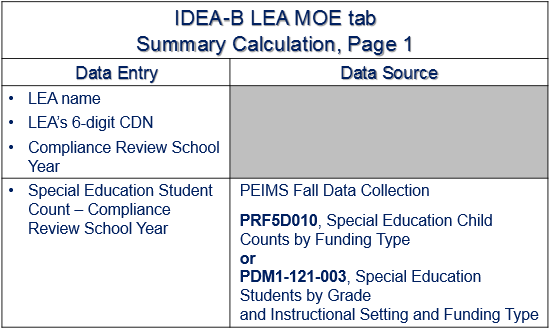 Reminder of Data Entry Summary Calculation Page 1
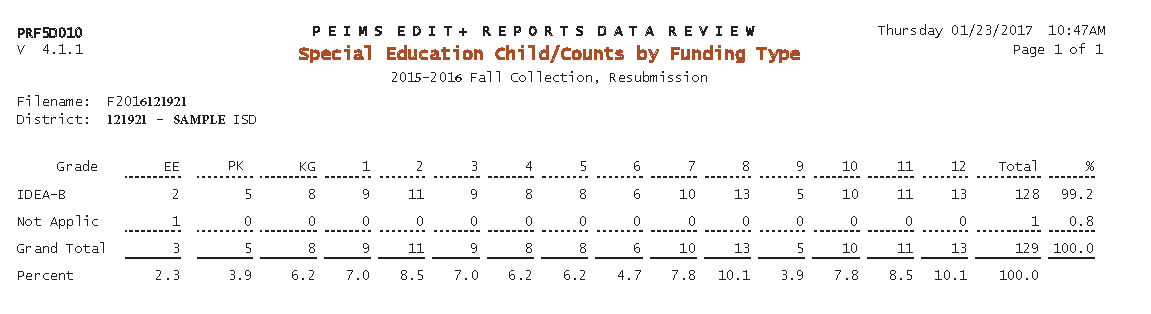 Example Calculation Tool Completed
LEA 6-digit CDN
LEA Name
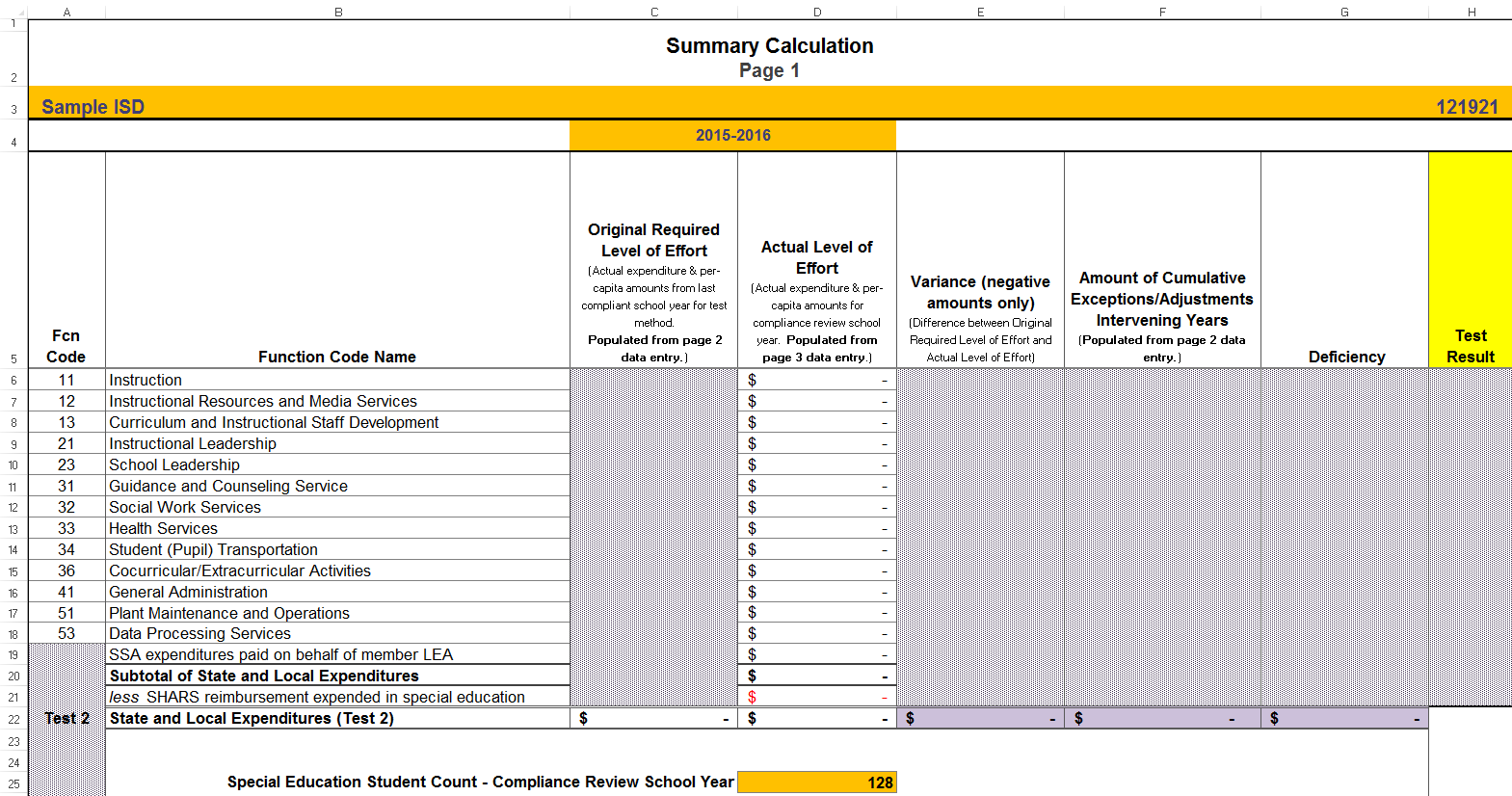 Compliance Review School Year
Special Ed Student CountCompliance Review SY
Example Calculation Tool Completed
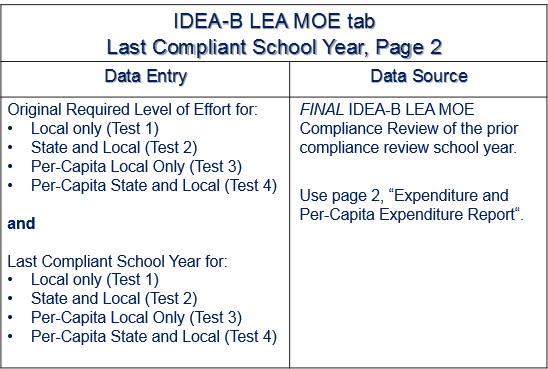 Reminder of Data Entry Last Compliant School YearPage 2
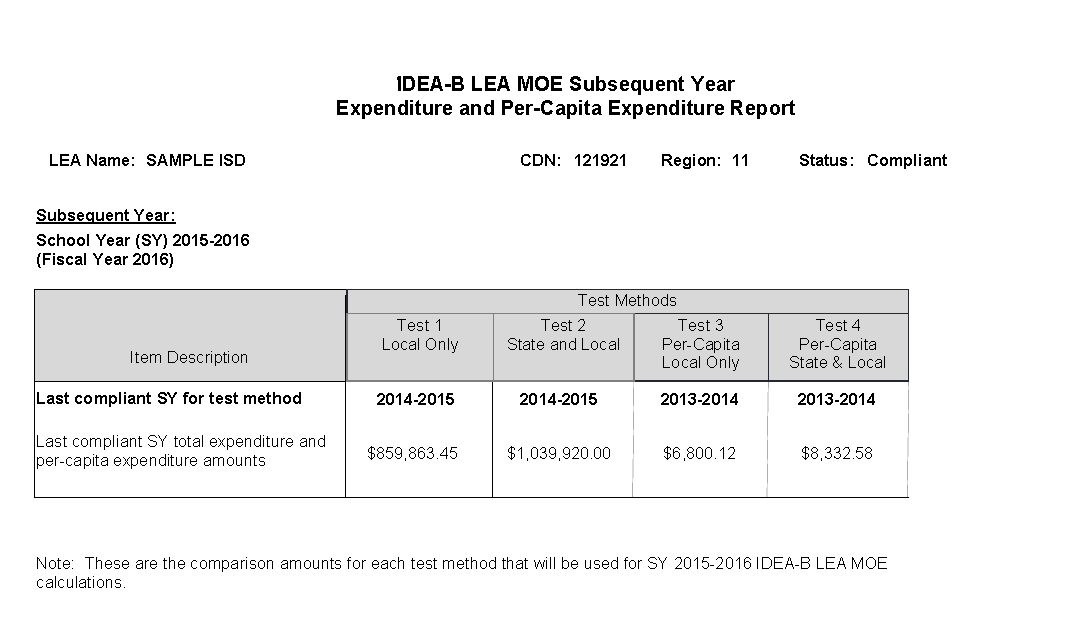 Last Compliant SY
Original Required Level of Effort
Example Calculation Tool Completed
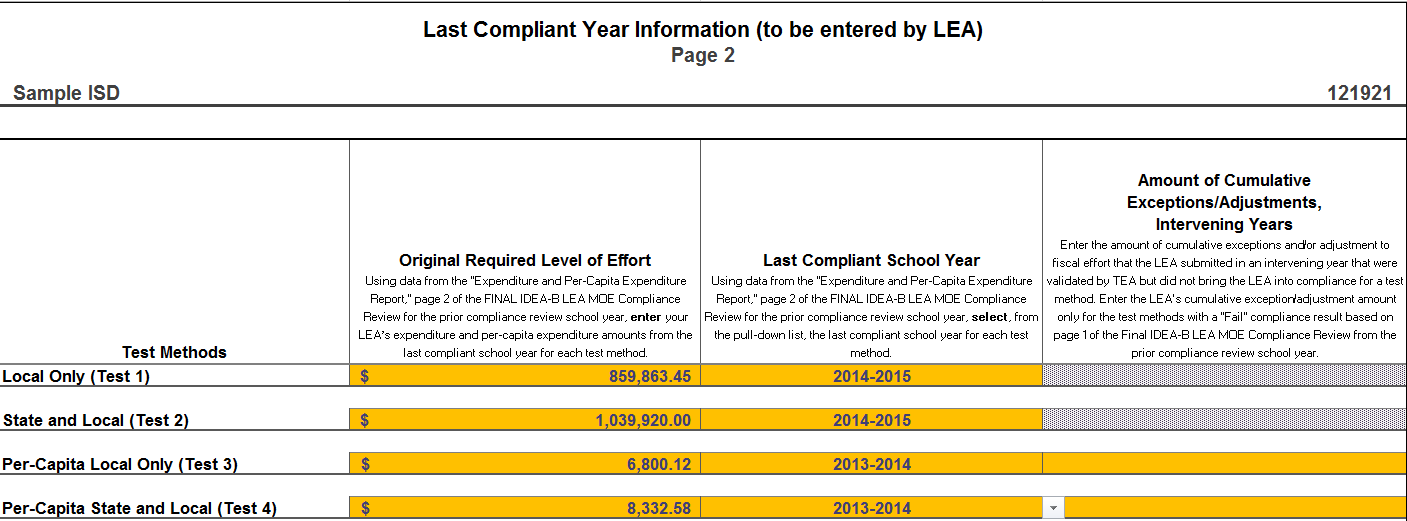 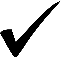 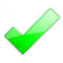 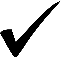 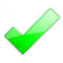 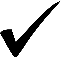 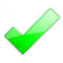 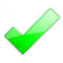 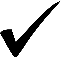 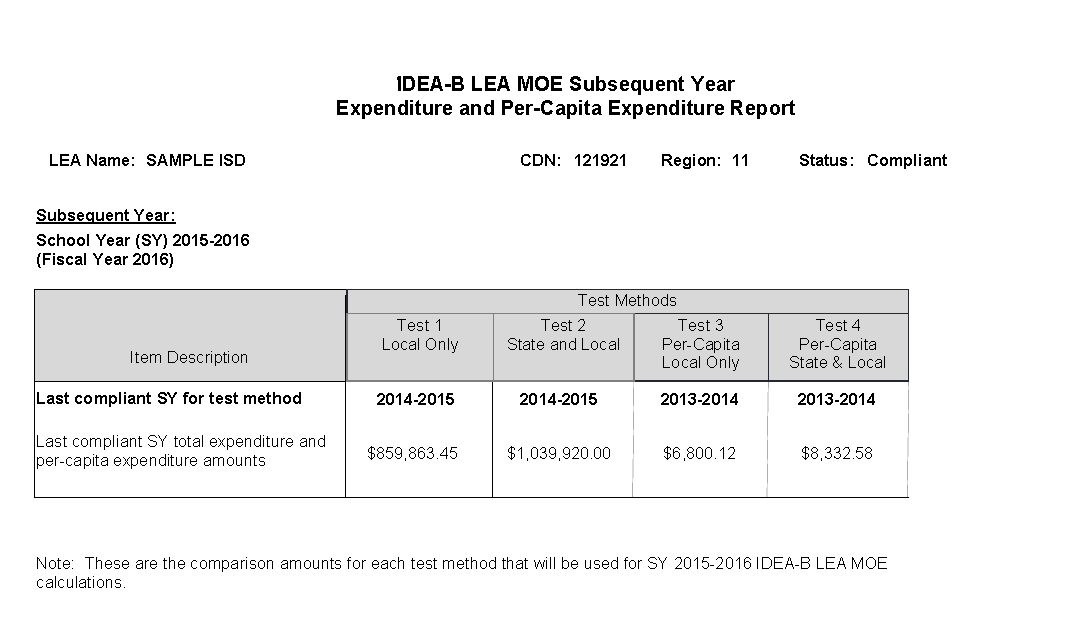 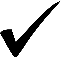 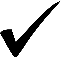 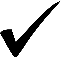 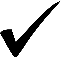 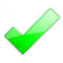 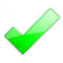 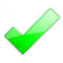 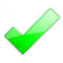 Example Calculation Tool Completed
Reminder of Data Entry Last Compliant 
School YearPage 2
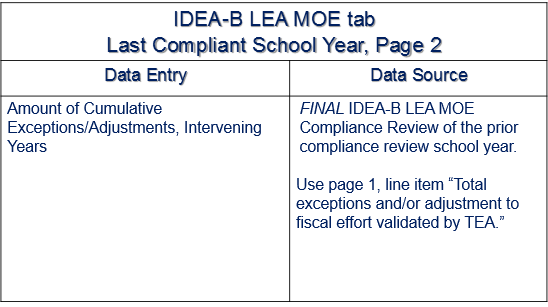 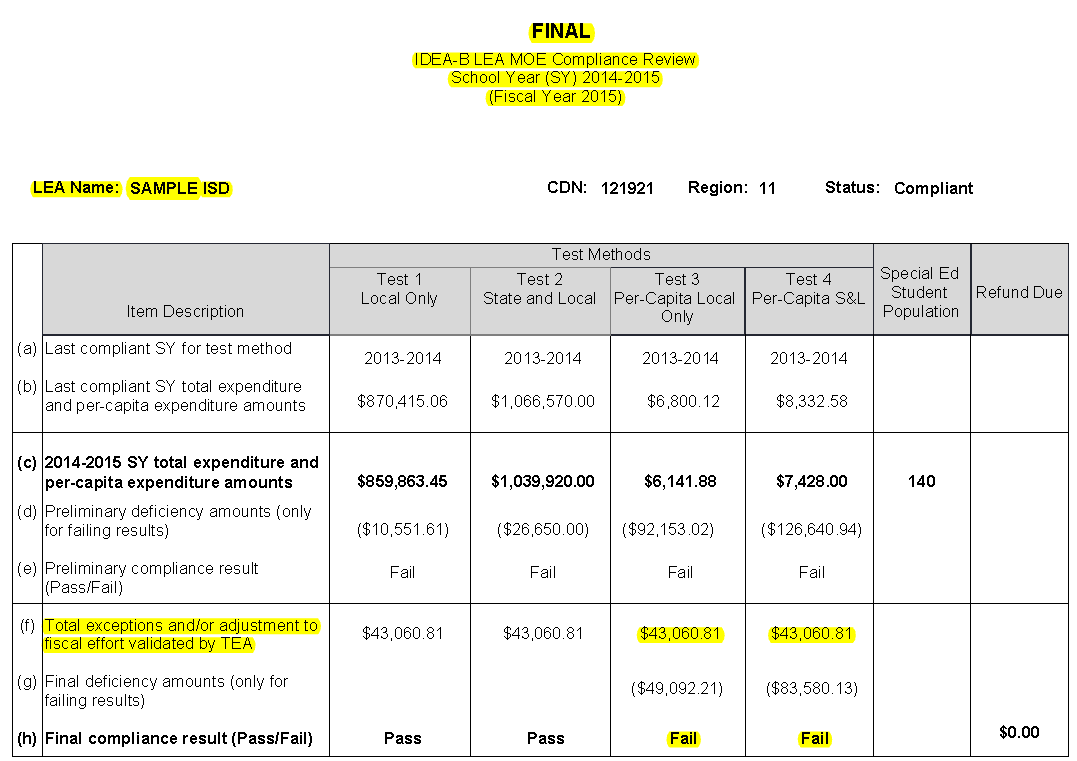 Total exceptions and/or adjustment to fiscal effort validated by TEA
Example Calculation Tool Completed
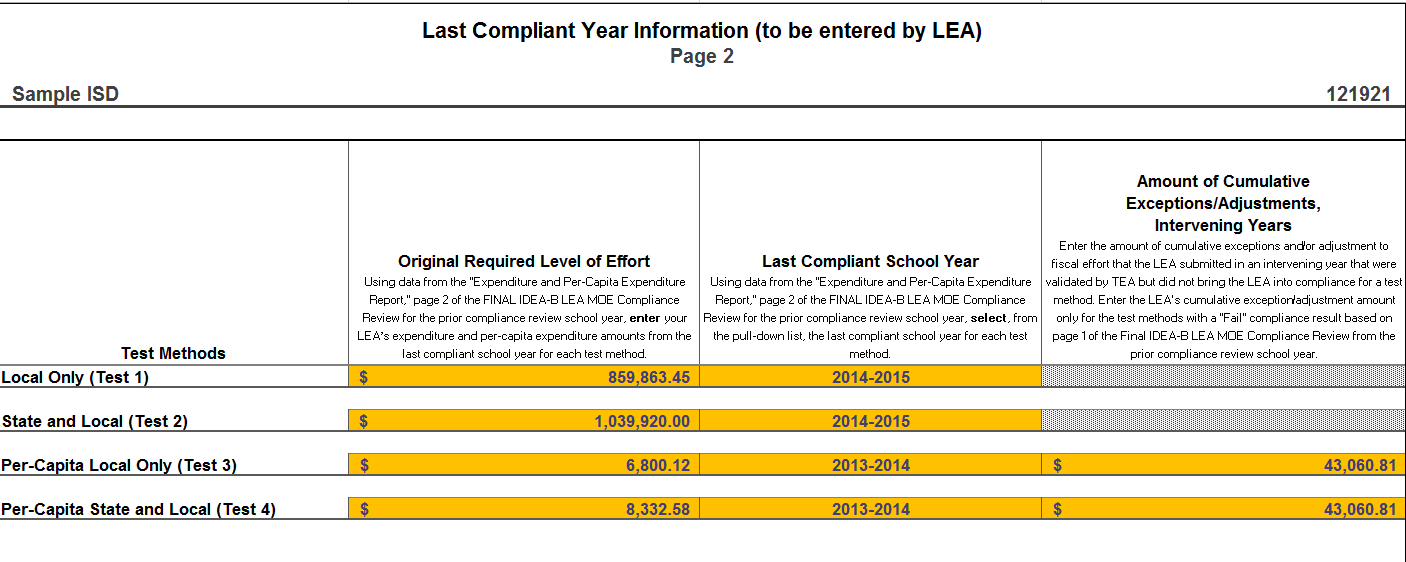 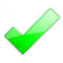 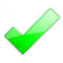 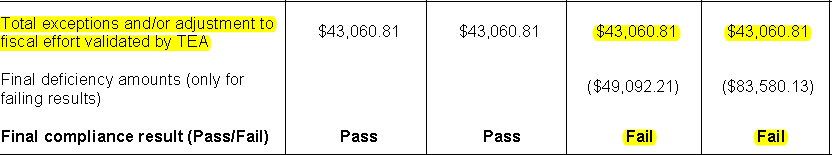 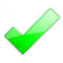 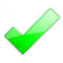 Example Calculation Tool Completed
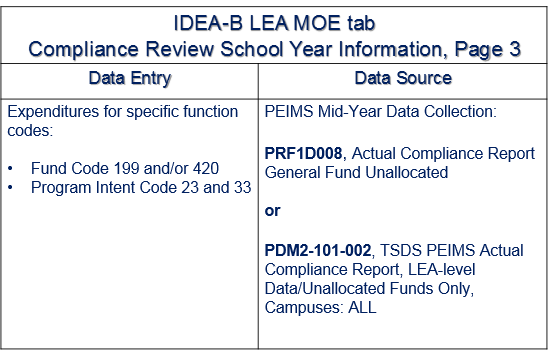 Compliance Review School Year InformationPage 3
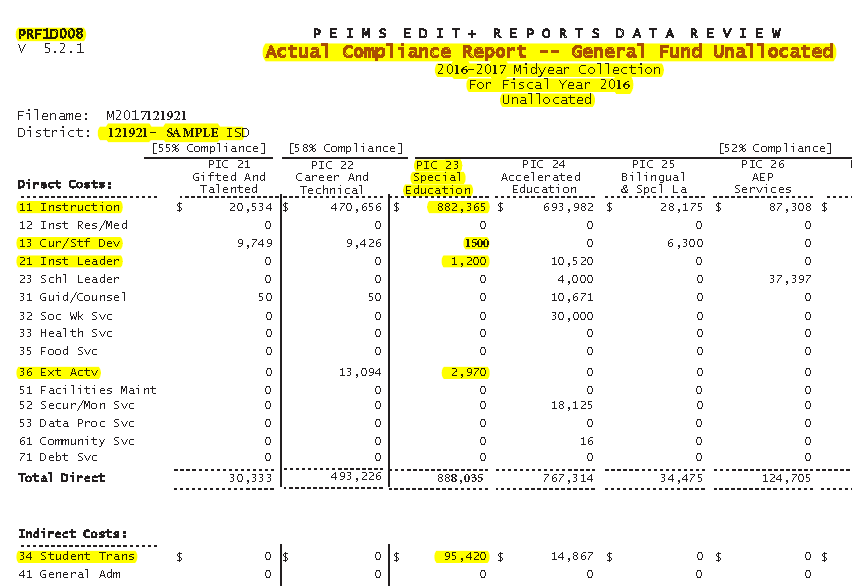 Example Calculation Tool Completed
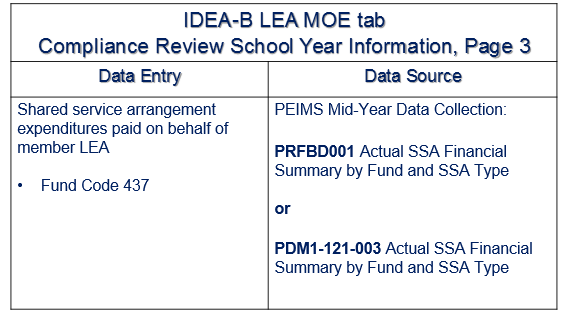 Compliance Review School Year InformationPage 3
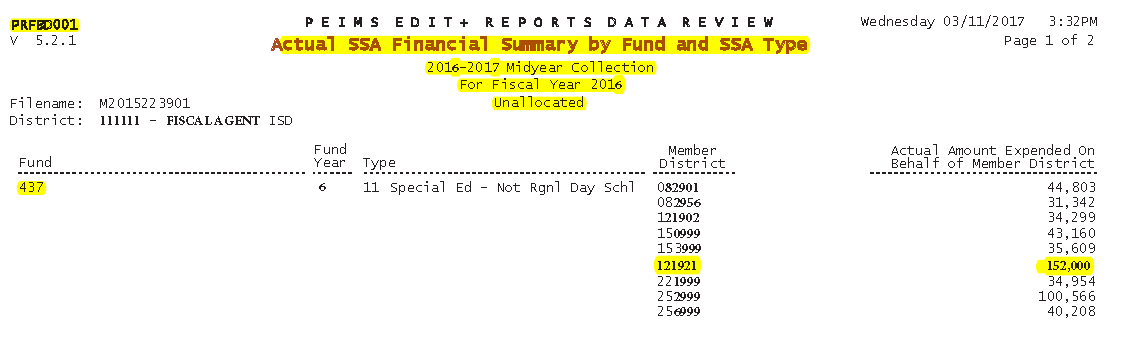 Example Calculation Tool Completed
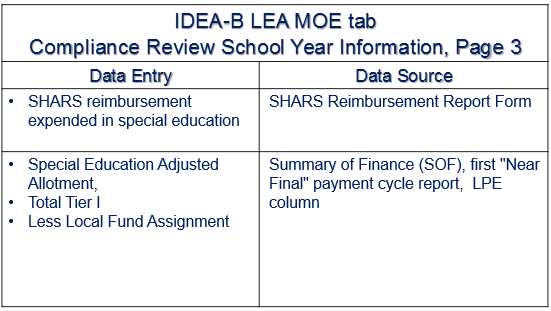 Compliance Review School Year InformationPage 3
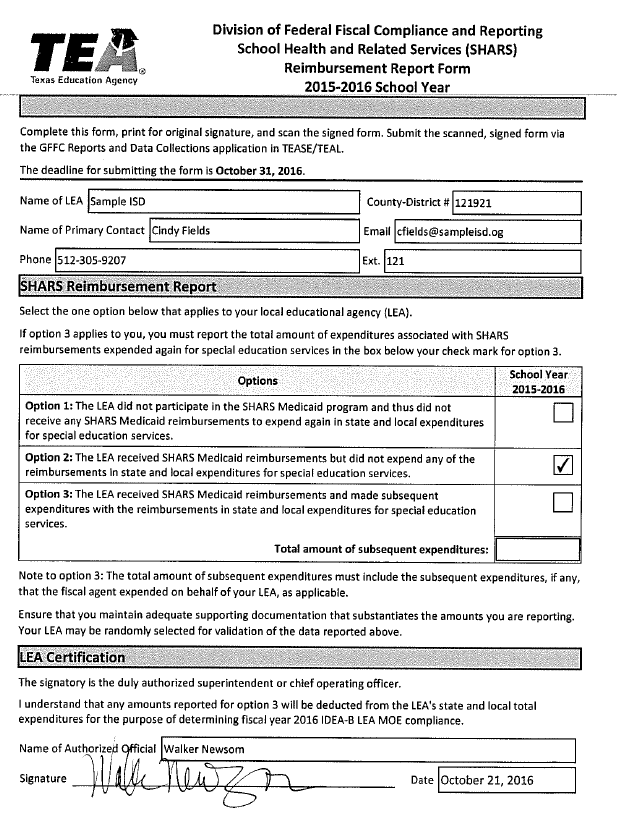 Example Calculation Tool Completed
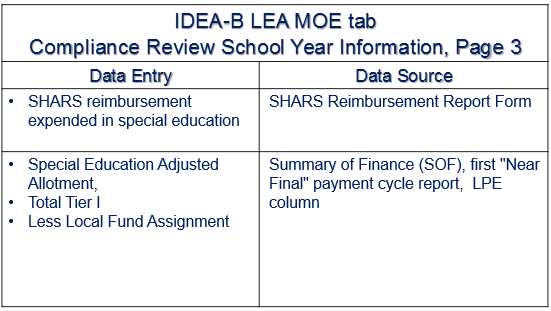 Compliance Review School Year InformationPage 3
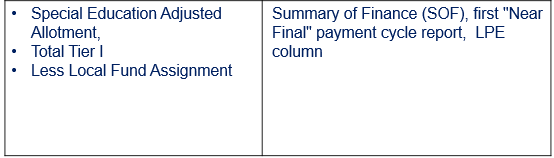 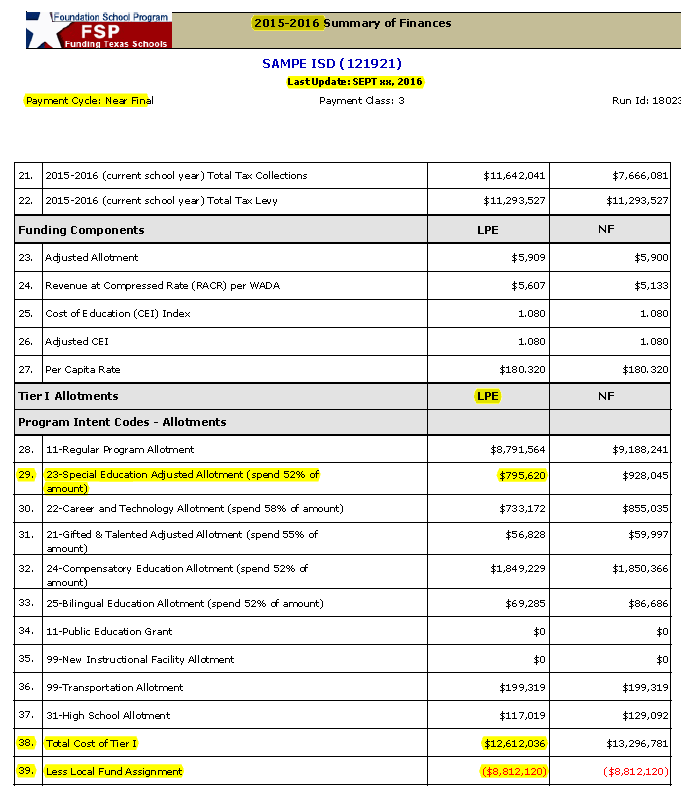 Example Calculation Tool Completed
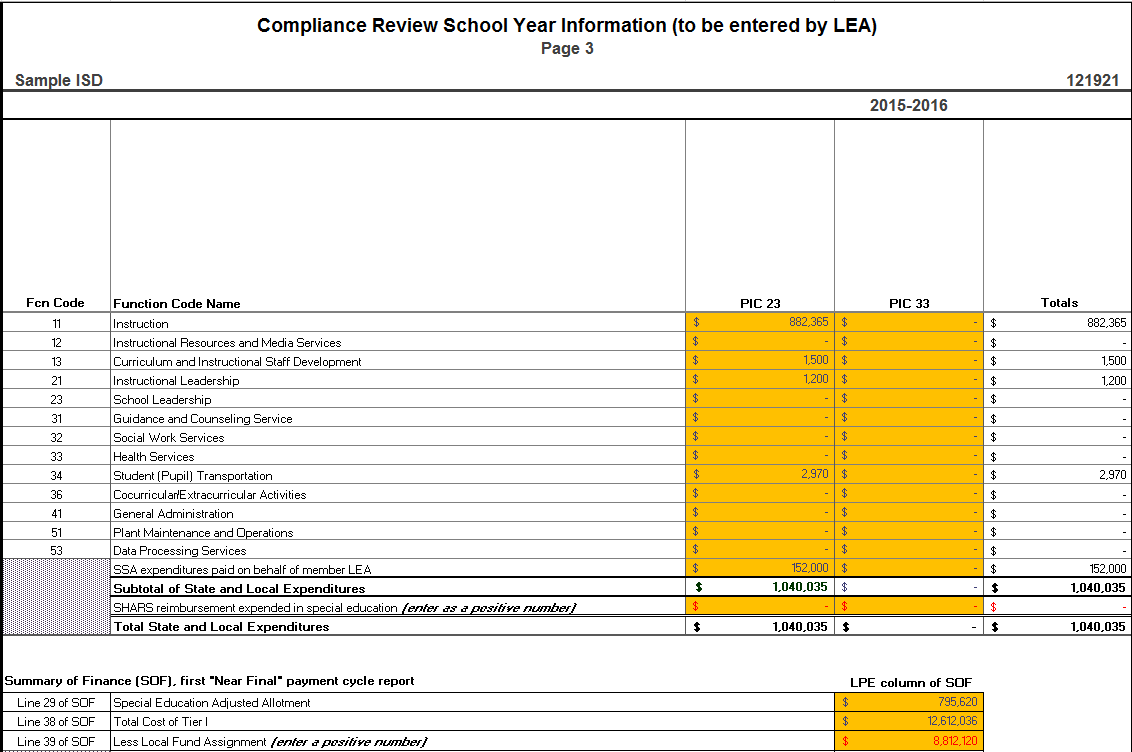 Expenditures
SSA on behalf
SHARS
SOF
Example Calculation Tool Completed
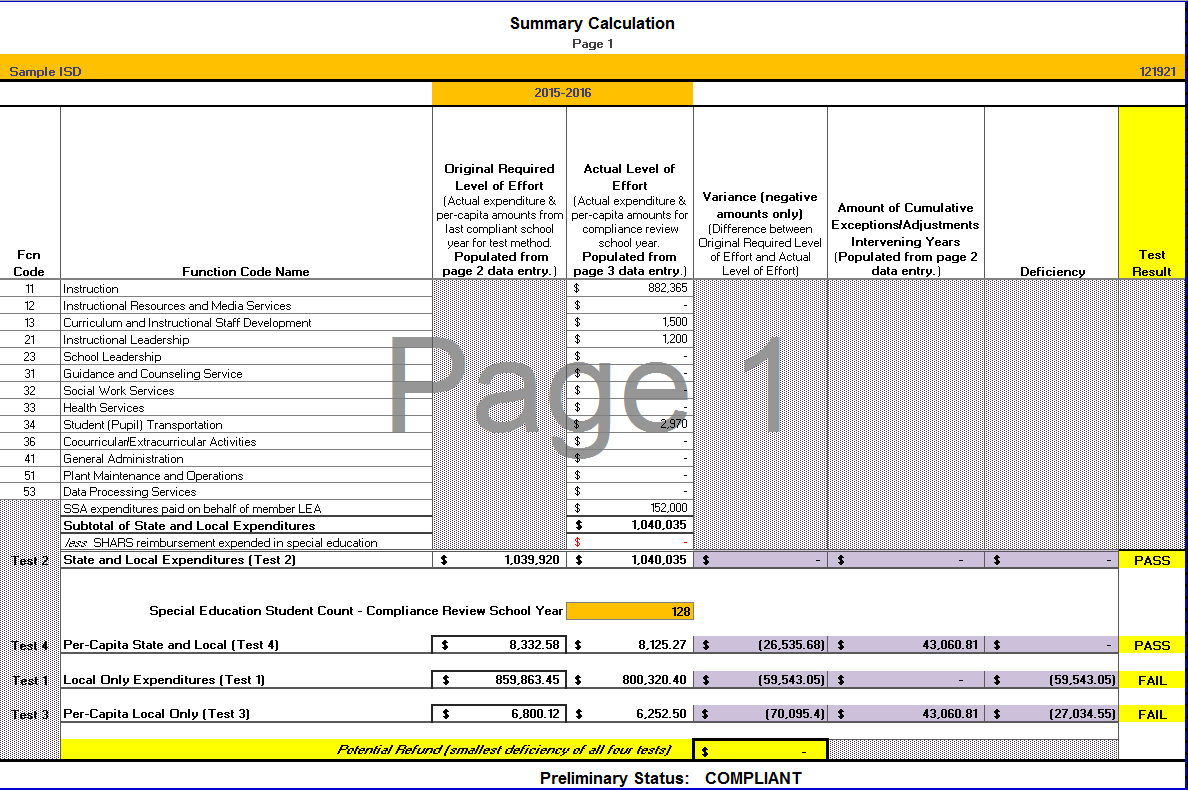 Example Alternate Calculation Tool – Charter Schools Only
Summary
Revised tools are available on the IDEA-B LEA MOE webpage for use by LEAs to perform their own IDEA-B LEA MOE calculations:
IDEA-B LEA MOE Calculation Tool – 
	for school districts, and 
Alternate IDEA-B LEA MOE Calculation Tool – for charter schools that use Fund Code 199 for local only.
LEA results should be compared to TEA’s preliminary IDEA-B LEA MOE compliance reviews in the spring.
Contact and Resource Information
Federal Fiscal Compliance and Reporting Division
Compliance@tea.texas.gov
Phone: 512-463-9127

IDEA-B LEA MOE webpage
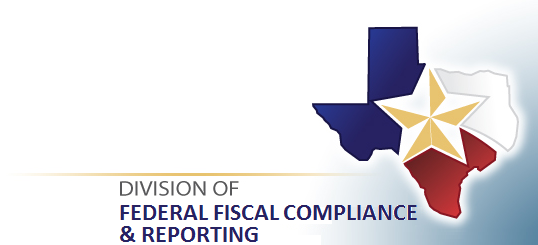